Alergias, asmas, y enfermedades crónicas de los pulmones.
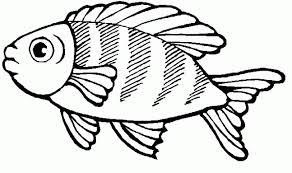 Contaminación de las aguas
Contaminación del ambiente
Destrucción de flora y fauna
USO EXCESIVO DE LOS INSECTICIDAS
Falta de jornaleros
Ahorro de tiempo
Poco interés en el uso de las herramientas agrícolas tradicionales